FISCAL YEAR 2013 COUNCIL BUDGET MEETING
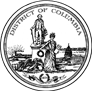 Wednesday May 9, 2012
1:00 pm
Room 502
FY 2013 Budget Timeline
February 24
Council Budget Office sent standard budget submission questions to agency AFOs
March 23
The Executive Transmitted the FY 2013 Budget and Financial Plan to the Council
March 28 through April 27
Committee Budget Hearings
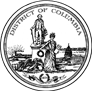 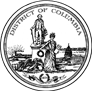 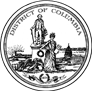 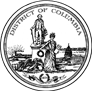 May 2 through May 3
Committee Markups
Tuesday May 15
First Vote on Budget Request Act and Budget Support Act for FY 2013
Tuesday June 5
Second Vote on Budget Support Act for FY 2013
FY 2013 
Budget Timeline
2
Agenda
Review of Committee Budget Actions

Review and Discussion of Council Wide Priorities and Funding
3
Ground Rules
Discussion will be limited to 30 minutes for each committee
Each slide details the committee’s recommendation on the Mayor’s proposed budget
Any recommended BSA subtitles or new policy proposal without associated funding will not be included in the budget
4
Budget Certification
Many Committees proposed policy changes in their committee reports that impact the Mayor’s proposed budget
The CFO’s role is to certify the fiscal impact of these proposals and not weigh in on the underlying policy questions
Several Committee proposals have raised certification issues with the OCFO. We will address them during Committee discussions
The Council Budget Office is working closely with Committees and the OCFO to resolve these outstanding certification issues
5
Mayor’s Budget Summary
Source: FY 2013 Proposed Budget and Financial Plan, Transmittal Letter from Natwar Gandhi to Vincent Gray, 3/23/12, Page 4
6
Major Budget Actions In Committee Markups
Committee on Aging and Community Affairs
The committee approved the Mayor’s proposed budget without changes to the agencies under its jurisdiction
7
Major Budget Actions In Committee Markups
Committee on Small and Local Business Development
The committee approved the Mayor’s proposed budget without changes to the agencies under its jurisdiction
8
Major Budget Actions In Committee Markups
Committee on Finance and Revenue
The committee approved the Mayor’s proposed budget without changes to the agencies under its jurisdiction
9
Major Budget Actions In Committee Markups
Committee on Public Services and Consumer Affairs
The committee approved the Mayor’s proposed budget with the following changes to the agencies under its jurisdiction:

DEPARTMENT OF CONSUMER & REGULATORY AFFAIRS
Reduced $200K in Other Services and Charges
Directed $94K to fund Law 19-43, the Accountant Mobility Act of 2011

OFFICE OF THE TENANT ADVOCATE
Added $103K for one new Attorney-Advisor
10
Major Budget Actions In Committee Markups
Committee on Health
The committee approved the Mayor’s proposed budget with the following changes to the agencies under its jurisdiction: 

DHCF
Restored the Alliance Hospitalization Benefit by identifying $20.5M in additional revenue and agency savings:
$9M in savings by adjusting DHCF’s Medicaid and Alliance Managed Care enrollment projections (OCFO-identified potential certification issue)
$1M by adjusting the Medicaid growth rate to more closely align with CMS recommendations (OCFO-identified potential certification issue)
$3M from increased Medicaid pharmacy rebates
$1.4M from additional CFO-certified revenue in the Nursing Home Quality of Care Fund
$6.1M in savings from other measures including reductions in cost settlements, elimination of seven vacancies, and maintenance of FY 2012 enrollment levels for the Home and Community based waiver programs.
11
Major Budget Actions In Committee Markups
Committee on Health
DOH
Eliminated 3.0 vacant positions from the Addiction Prevention and Recovery Administration and redirected $285K in vacancy savings to support an MOU with the Not-for-Profit Hospital Corporation to help patients with diabetes in accessing appropriate treatment and care
Accepted a transfer of $50K from the Committee on the Environment, Public Works and Transportation to support incentives to low-income residents to use food stamps and other nutrition benefits at farmers markets
DMH
Eliminated 15.0 vacant positions within St. E’s for $1M in savings: 
$500K to increase funding for reimbursements for psychiatric services
$250K to Mental Health Services and Supports to expand the Juvenile Behavioral Diversion Program to include Persons in Need of Supervision
$250K to establish a training program in DMH, in partnership with UDC, for nurses at St. E’s to earn advanced nursing degrees
12
Major Budget Actions In Committee Markups
Committee on Human Services
The committee approved the Mayor’s proposed budget with the following changes to the agencies under its jurisdiction:

CFSA
Supported a subsidized work program for CFSA foster youth and young adults through a $1M MOU with DOES. 
Transferred $85K to WMATA to expand transit subsidies for foster youth from 18 to 21 years of age

DHS
The Committee disapproved the Mayor’s proposed FY2013 budget for the Department of Human Services
By proposing no changes, DHS’ FY2013 budget is the same as the Mayor’s proposed budget of $166M, which includes a $5.6M reduction to TANF recipients receiving benefits for over 60 months
13
Major Budget Actions In Committee Markups
Committee on Human Services
DYRS
Redirect $700K of the Residential Treatment Center (RTC) budget to the following initiatives:
$300K to enhance the substance abuse and recovery program at the New Beginnings Youth Development Center
$300K to enhance substance abuse services within the RTC program
$80K to establish a multi-agency workgroup of CFSA/DHS staff and community stakeholders to improve the coordination of behavioral and mental health services
$20K to implement an independent service review of the District’s mental health services program (assessments, screenings, medication administration, etc.)
The OCFO has noted that this $700K redirection will be added to the list of budget items to monitor  in the OCFO Certification letter
Reallocate $300K from RTC to the Regional Service Coalition (RSC) to enhance the youth workforce development program (street cleaning and maintenance-related activities)
Again, the OCFO has noted that this $300K transfer will be added to the list of budget items to monitor  in the OCFO Certification letter
Transfer $1.0M from RSC to RTC for better functional alignment
14
Major Budget Actions In Committee Markups
Committee on Human Services
ABRA – BSA Subtitles
Rejected the “On Premises Alcohol Act”, which extends bar hours to 3 a.m. weekdays/4 a.m. weekends, resulting in a loss of $3.2M in annual revenue (this action created an unbalanced committee report)
Approved the “Off-Premise Alcohol Act”, which allows off-premise sales of alcohol to begin at 7am instead of 9am. This will generate $1.3M in FY 2013 and $5.3M over the next four years.
Approved “Inaugural Celebration Extension of Hours”, which allows on-premise alcoholic beverages sales until 4am and 24-hour food/non-alcoholic beverage sales during the one week inaugural celebration. This will generate $751K in FY 2013.
15
Major Budget Actions In Committee Markups
Committee on Government Operations
The committee approved the Mayor’s proposed budget with the following changes to the agencies under its jurisdiction: 

PUBLIC EMPLOYEE RELATIONS BOARD
Added $180K for two new FTEs

OFFICE OF EMPLOYEES APPEAL
Added $85K for one new administrative law judge

OFFICE OF CAMPAIGN FINANCE
Added $723K for ten new FTEs and increased non-personal services by $104K for necessary software, equipment and other upgrades
16
Major Budget Actions In Committee Markups
Committee on Government Operations
BOARD OF ETHICS AND GOVERNMENTAL ACCOUNTABILITY
Added $144K for one new Executive Director FTE 

OFFICE OF CHIEF TECHNOLOGY OFFICER
Reduced $1.2M and 12.5 FTEs

CONTRACT APPEALS BOARD
Added $190K for two new FTEs plus $14K for computers, office build-out, furniture, and the archival of certain files

NEW BSA SUBTITLES
DCHR District-Wide Training Assessment and Plan
DCRB Actuarial Method Amendment Act
17
Major Budget Actions In Committee Markups
Committee on the Environment, Public Works & Transportation
The committee approved the Mayor’s proposed budget with the following changes to the agencies under its jurisdiction:

DDOT
Transferred $2.6M from DDOT’s Alley Maintenance and Repair Capital Project to DCPL’s and DDOT’s operating budget:
$2.5M to DC Public Library to increase funding for materials and employee training
$100K to establish the Trail Rangers Program in DDOT’s operating budget 
Accepted $2.6M from DPR Project DPR and DYRS HQs to backfill transfer of capital funds into DCPL and DDOT operating budget
18
Major Budget Actions In Committee Markups
Committee on the Environment, Public Works & Transportation
DPW
Reallocated $600K from Overtime Pay to Part-time/Seasonal Employment Pay to hire additional part-time employees during summer months

DDOE
Reallocated $1.5M in capital funds from FY 2014 to FY 2013 to enable DDOT to begin the Anacostia River estuary study in FY 2013

TAXICAB COMMISSION 
BSA Subtitle: DC Taxicab Drop Fee: Levies a $0.25-$0.50 fee on all taxicab fares to allow the DC Taxicab Commission to finance its own operations without local revenue.
19
Major Budget Actions In Committee Markups
Committee on Housing and Workforce Development
The committee approved the Mayor’s proposed budget with the following changes to the agencies under its jurisdiction:

DEPARTMENT OF HOUSING AND COMMUNITY DEVELOPMENT
Added $2.5M to offset a portion of the cuts to the Home Purchase Assistance Program (HPAP)  
$500K transferred from the Committee on Judiciary
$2.0M from the Unified Fund that was inappropriately undesignated in FY11

Added $1.8M to restore the Small Business Technical Assistance Program from a reallocation of undesignated special purpose funds
20
Major Budget Actions In Committee Markups
Committee on Housing and Workforce Development
The committee approved the Mayor’s proposed budget with the following changes to the agencies under its jurisdiction:

HOUSING PRODUCTION TRUST FUND (HPTF)
All dedicated deed transfer and recordation taxes will be deposited into the HPTF before transfer to the Local Rent Supplement Fund

DEPARTMENT OF EMPLOYMENT SERVICES
Reallocated $8.3M in local funds from one budget line to another for Local Adult Job Training for the same purpose
Reallocated $100K in local funds for technical assistance and capacity building activities for contracted year-round youth employment program vendors
Reallocated $2M in local funds for residents eligible for Supplemental Nutrition Assistance Program Employment and Training Funding
21
Major Budget Actions In Committee Markups
Committee on Housing and Workforce Development
UNIVERSITY OF THE DISTRICT OF COLUMBIA 
Reallocated $2.0M in local funds from the Flagship UDC campus to the Community College
Reallocated $4.8M in special purpose funds from the Flagship UDC campus to the Community College 

NEW BSA SUBTITLES
Department of Employment Services Local Job Training Quarterly Outcome Report Act of 2012
UDC Financial Solvency and Right Sizing Plan Act of 2012
UDC Community College Autonomy Act of 2012
Department of Housing and Community Development Comprehensive Tracking Plan for Affordable Housing Inventory Act of 2012
22
Major Budget Actions In Committee Markups
Committee on the Judiciary
The committee approved the Mayor’s proposed budget with the following changes to the agencies under its jurisdiction:

METROPOLITAN POLICE DEPARTMENT
Reduced gross funds by $858K to reflect technical modifications requested by OCFO, including shifts of sub-grants to Department of Forensic Science, and by reducing contracts
 
FIRE & EMERGENCY MEDICAL SERVICES
Reduced local funds by $1.9M to reflect vacancy savings, salary lapse, and limiting the Rail Safety program
Increased overtime by $500K
23
Major Budget Actions In Committee Markups
Committee on the Judiciary
DEPUTY MAYOR FOR PUBLIC SAFETY & JUSTICE
Increased local funding for various programs:  
$1.0M for Office of Victim Services 
$200K for Access to Justice – civil legal services
$51K for Access to Justice – LRAP
$900K for truancy prevention under Justice Grants Administration

OFFICE OF THE ATTORNEY GENERAL
Increased local funding for litigation support by $220K 
Added $280K for three new attorneys in the Public Safety Division
24
Major Budget Actions In Committee Markups
Committee on the Judiciary
OFFICE OF ADMINISTRATIVE HEARINGS
Restored $110K for one FTE position for the Clerk of the Court
Reduced local funds and increased intra-District funds by $1.0M to recognize transfer-in from HWD/DOES for unemployment compensation cases
 
DISTRICT OF COLUMBIA NATIONAL GUARD
Added $450K to the Youth ChalleNGe activity in local funds, will result in additional $1.4M federal match

DEPARTMENT OF CORRECTIONS
Reduced $2.1M in contractual services
Added $300K for ladder promotions
Funded $10K for an independent evaluation of the CTF juvenile program
25
Major Budget Actions In Committee Markups
Committee on the Judiciary
NEW BSA SUBTITLES
FEMS Overtime Limitation: similar to language enacted for FY 2011 and FY 2012
Sentencing and Criminal Code Revision Commission Amendment: Designates agency as a "criminal justice agency" to enable access to justice databases and extends deadline for criminal code reform
26
Major Budget Actions In Committee Markups
Committee on Libraries, Parks & Rec and Planning
The committee approved the Mayor’s proposed budget with the following changes to the agencies under its jurisdiction:

DPR
Transferred $7.2M of FY 2013 capital funding from DPR and DYRS HQs Capital Project to a number of District-wide capital projects:
$2M for general improvements to DC Libraries 
$2.6M transfer to DDOT Capital Project Alley Maintenance and Repair
$1.2M for new DPR projects for District parks and playgrounds
$150K transfer to DGS for critical system replacements
Created new division titled “Park Policy and Programs” with a budget of $293K and 4.5 FTEs.
27
Major Budget Actions In Committee Markups
Committee on Libraries, Parks & Rec and Planning
The committee approved the Mayor’s proposed budget with the following changes to the agencies under its jurisdiction:

DCPL
Accepted transfer of $2.5M from DDOT Alley Maintenance and Repair Capital Project and used the funds accordingly:
Increased operating budget for library materials by $2.2M 
Increased funding for employee training by $300K

OP
Transferred $1.0M of FY 2013 capital funds from the “Sustainable DC” capital project to a new DPR capital project titled “Parks Improvements”
28
Major Budget Actions In Committee Markups
Committee of the Whole
The committee approved the Mayor’s proposed budget with the following changes to the agencies under its jurisdiction:

PUBLIC EDUCATION
Directed $1.7M to OSSE for the Raising the Expectations for Education Outcomes Omnibus Act of 2012

Funded the full modernization of Johnson MS for a total of $37 million in FYs 2013 and 2014
29
Major Budget Actions In Committee Markups
Committee of the Whole
DMPED
Reallocated $800K in existing funds to support a mixed-use development located in Ward 7 including 100 percent affordable housing units supporting former Lincoln Heights residents

Reallocated $700K in existing funds to provide grants to incent the creation of a sit down restaurant at the Penn Branch Shopping Center
30
Council Funding Priorities
31
Mayor’s Prioritized Uses ofAdditional Revenues
32
Mayor’s Prioritized Uses ofAdditional Revenues, Continued
33
Mayor’s Prioritized Uses ofAdditional Revenues, Continued
The priorities outlined in the BSA total $120,300,000
34
Review of Council Wide Priorities
Discussion of proposals from other Councilmembers
35